CHÀO MỪNG CÁC EM ĐẾN VỚI TIẾT
Môn: TIẾNG VIỆT Lớp 1.
Giáo viên: Nguyễn Thị Thu Hương
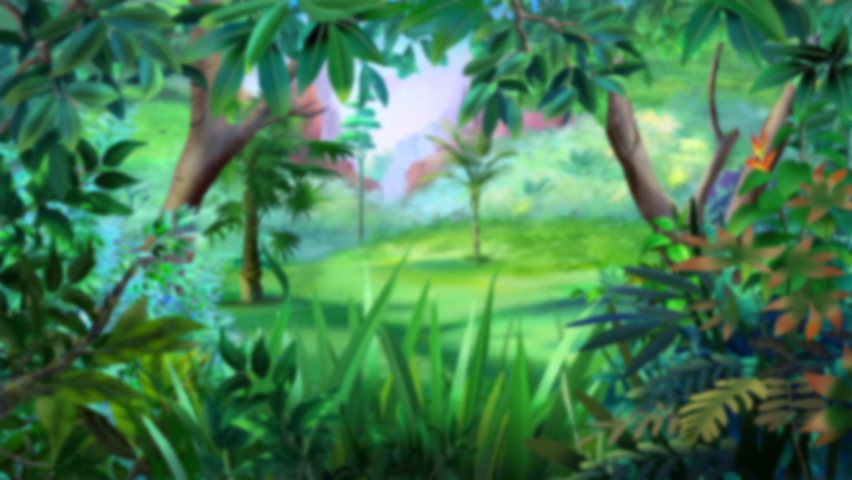 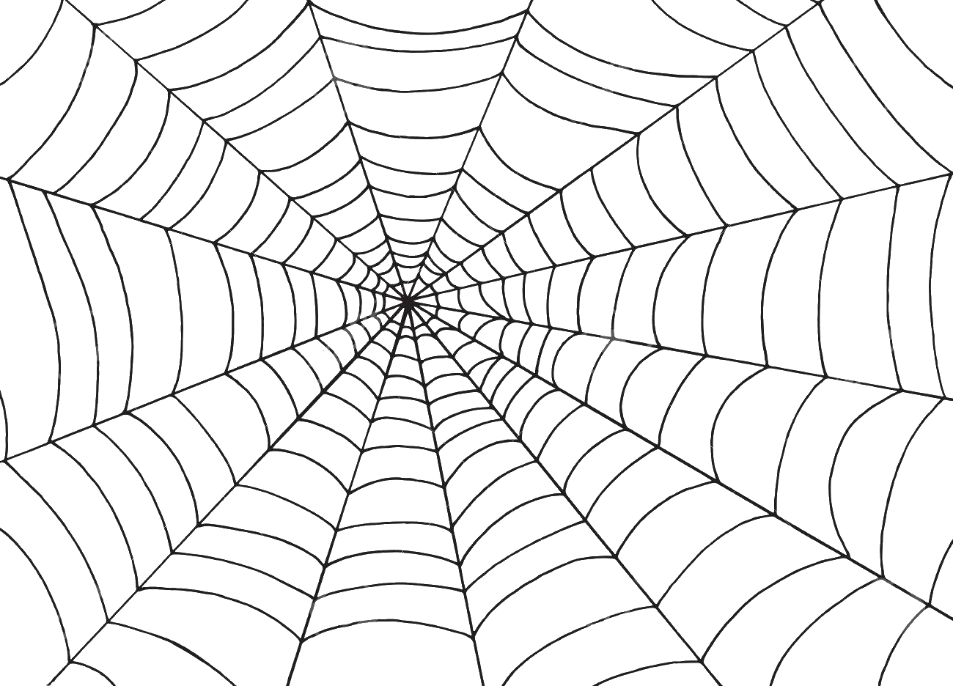 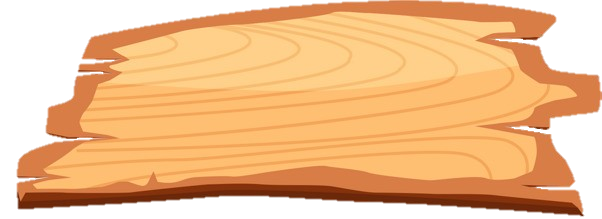 THOÁT KHỎILƯỚI NHỆN
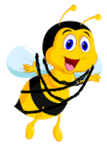 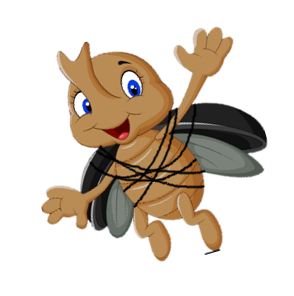 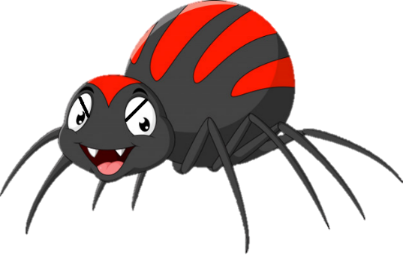 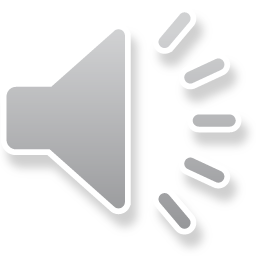 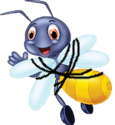 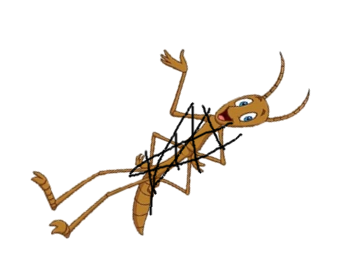 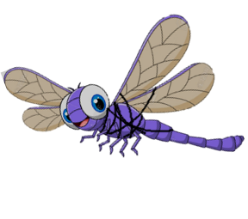 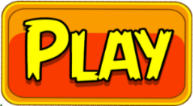 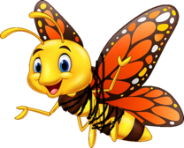 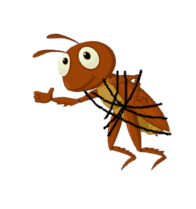 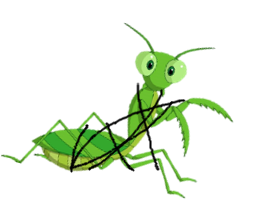 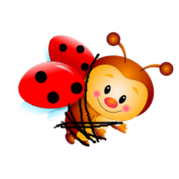 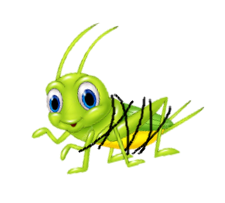 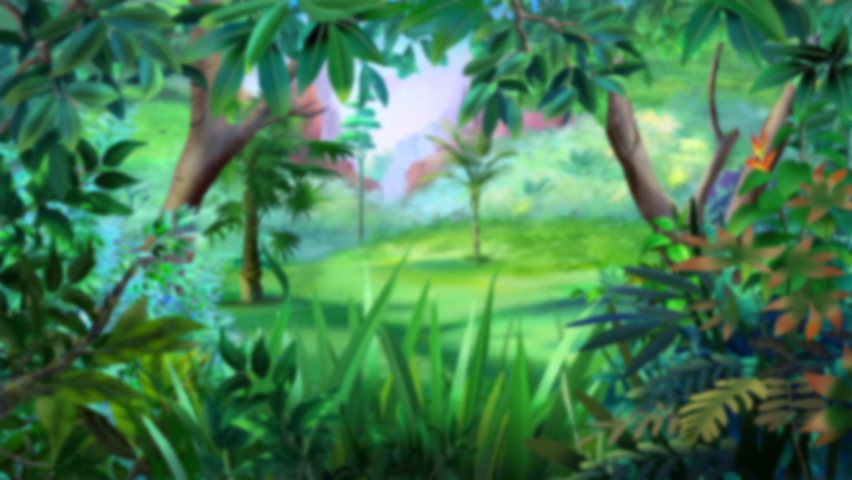 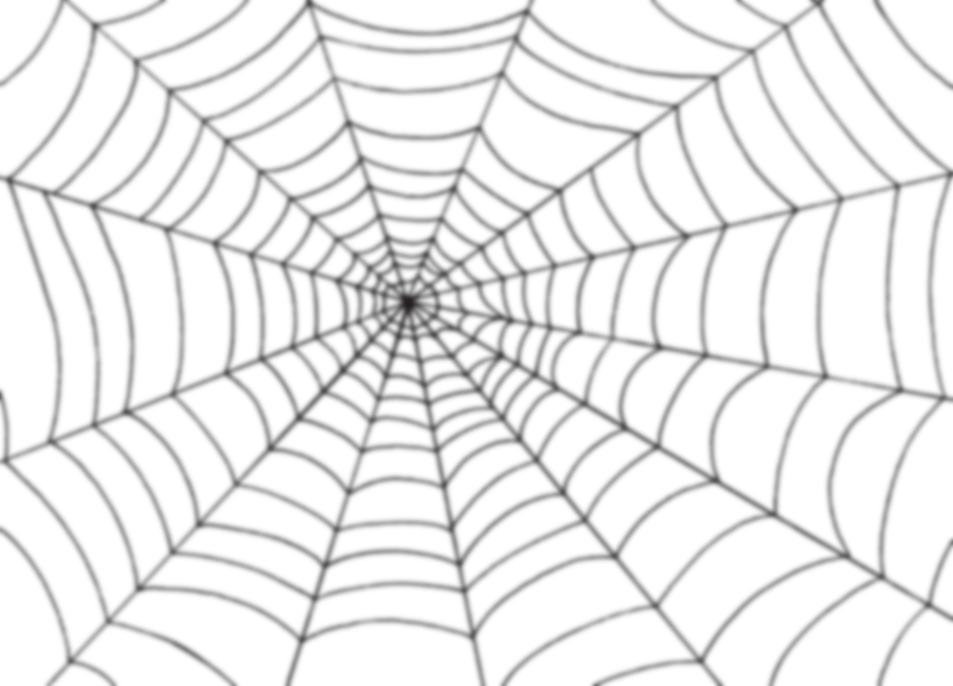 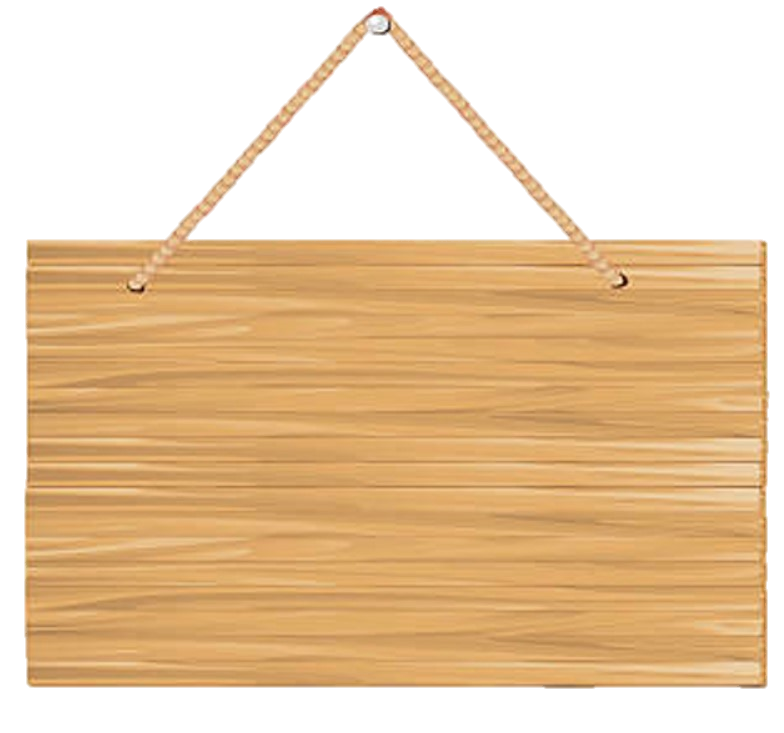 Các bạn côn trùng không may 
bị vướng vào lưới nhện
Các em hãy giúp các bạn ấy 
thoát khỏi lưới nhện bằng cách 
trả lời thật nhanh và đúng các câu hỏi.
Các bạn côn trùng sẽ rất cảm ơn em đấy!
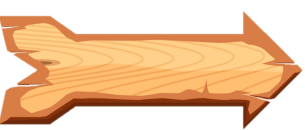 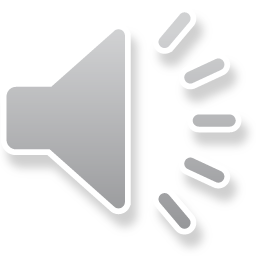 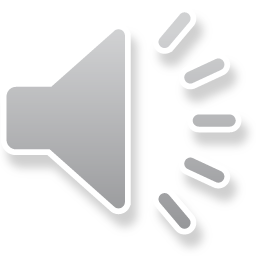 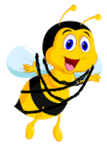 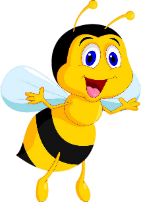 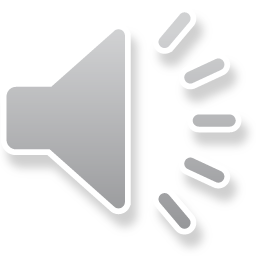 Ong Vàng
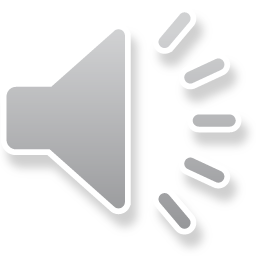 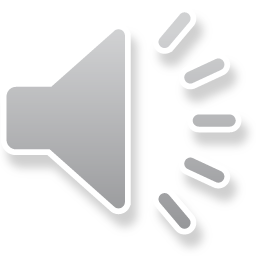 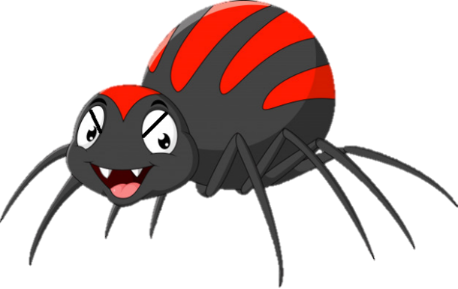 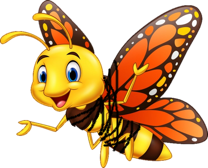 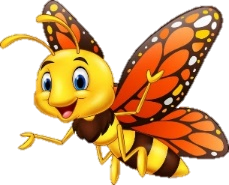 |
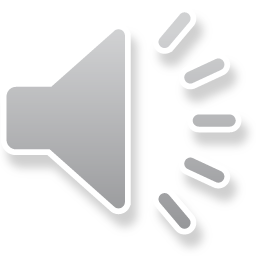 Bướm
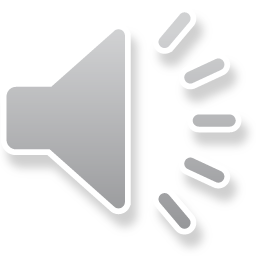 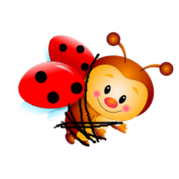 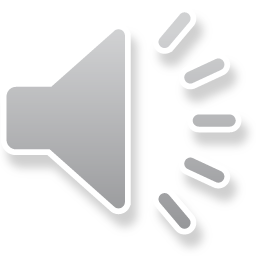 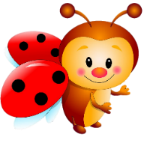 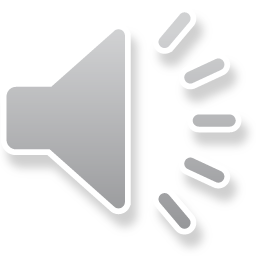 Cánh Cam
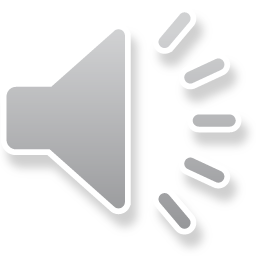 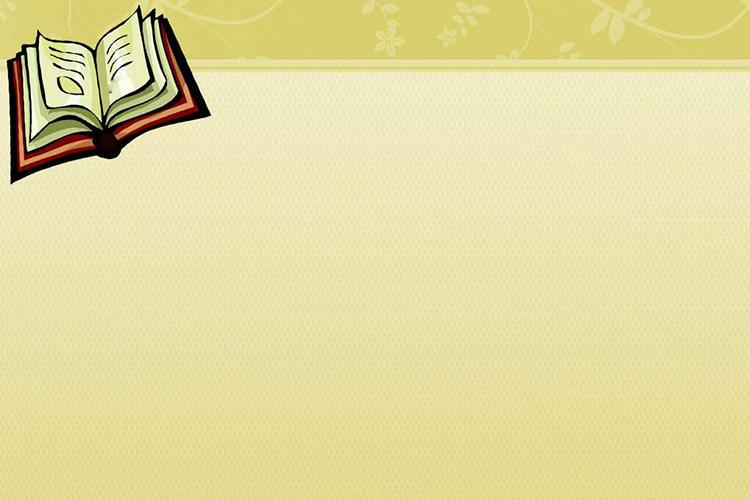 Tiếng nào có vần iu?
A. lưu
A. rìu
A. rìu
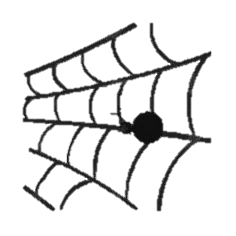 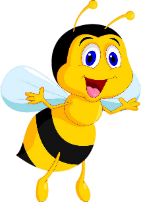 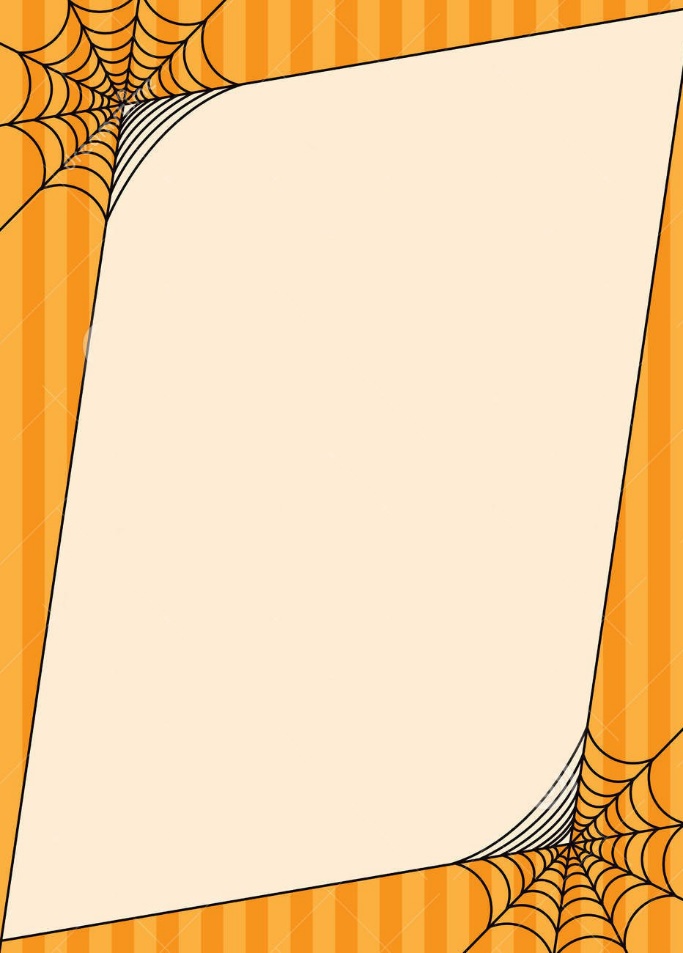 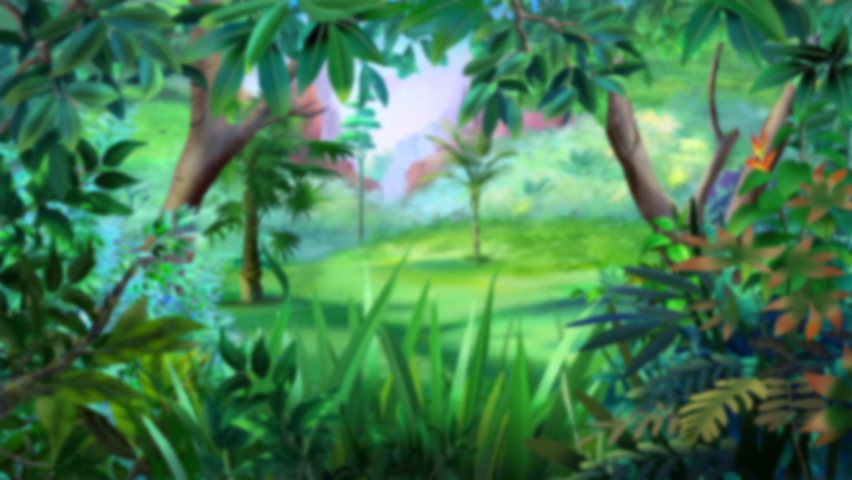 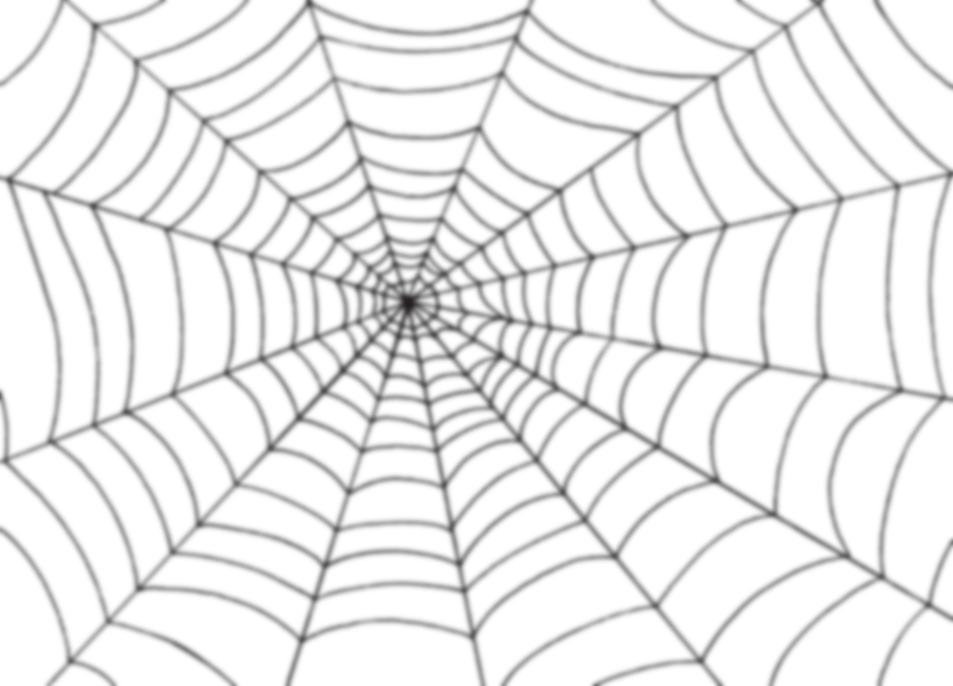 Đọc to các từ sau: cái rìu, cái địu, quả lựu, con cừu
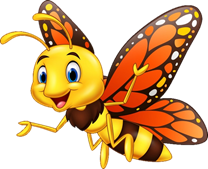 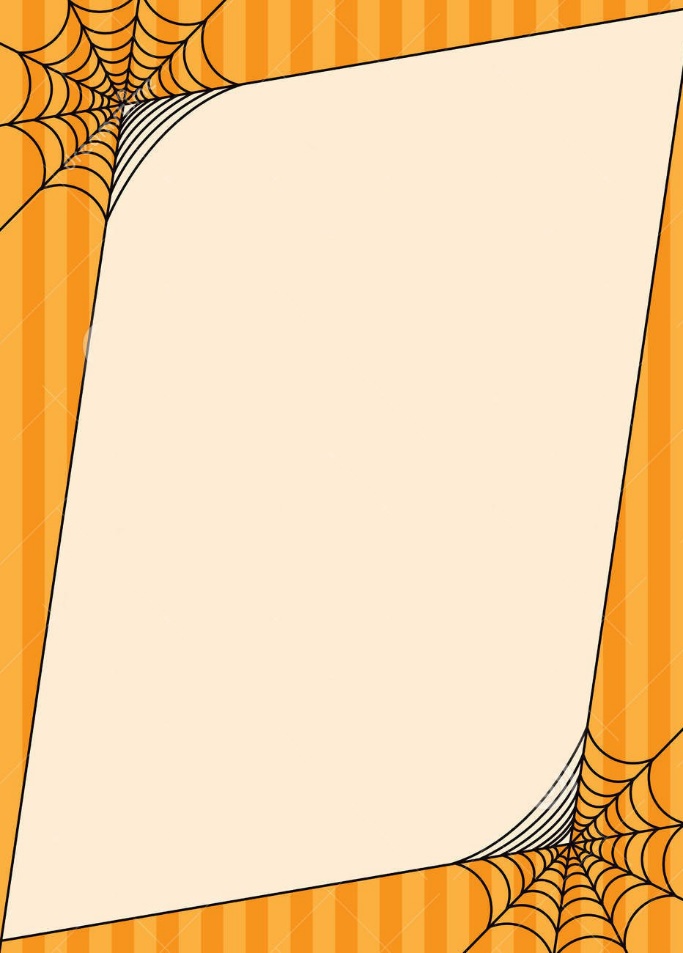 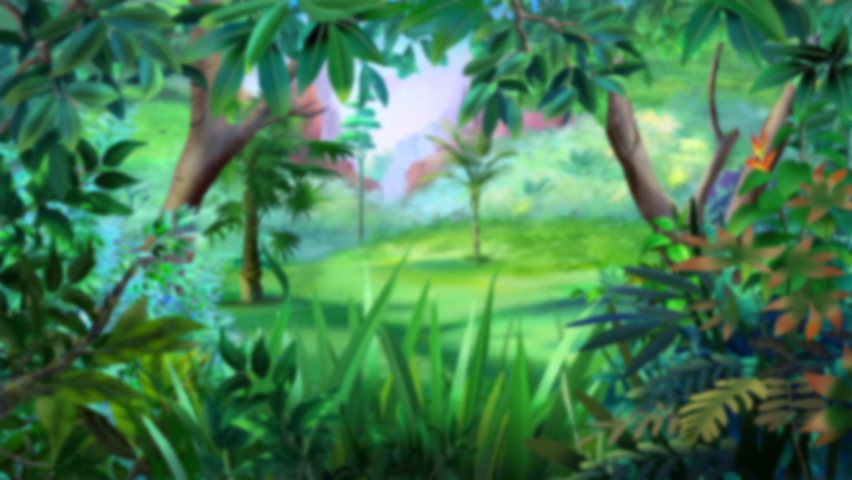 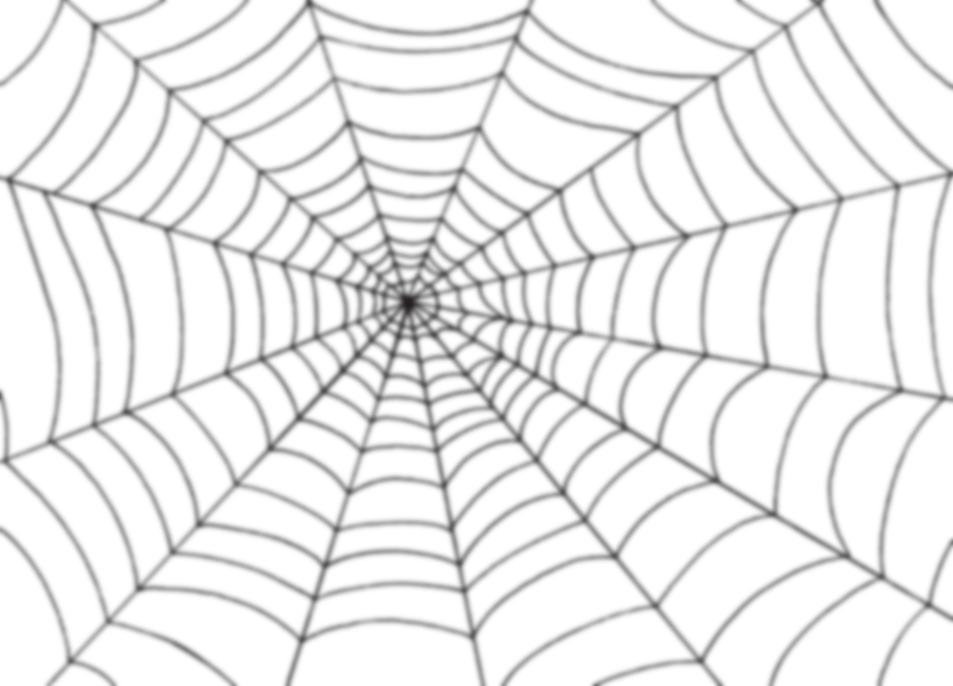 Tiếng nào không chứa âm ưu
A. về hưu
B. cái rìu
B. cái rìu
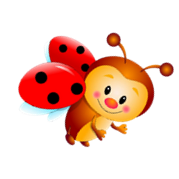 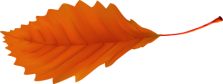 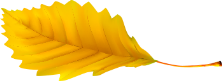 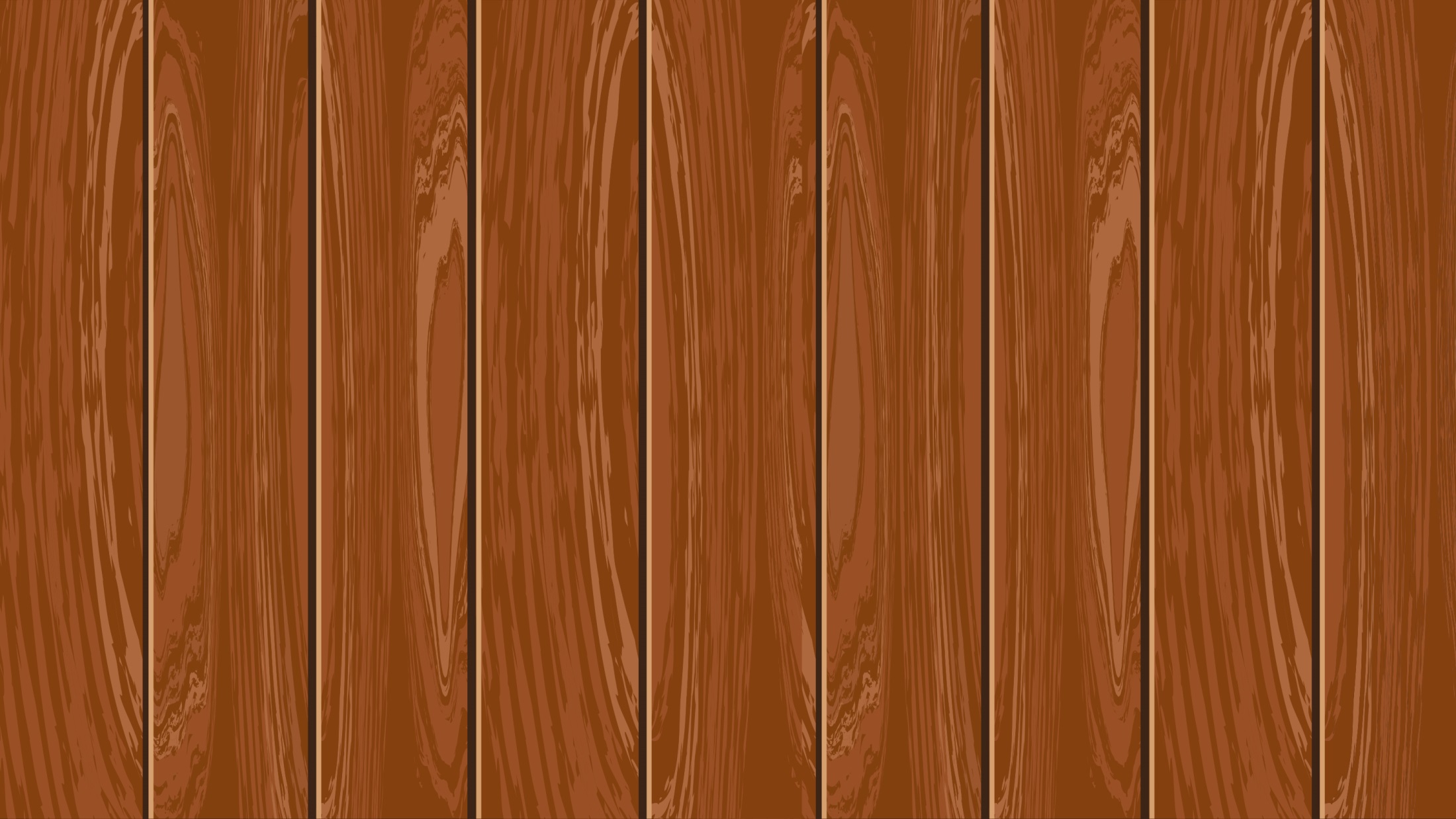 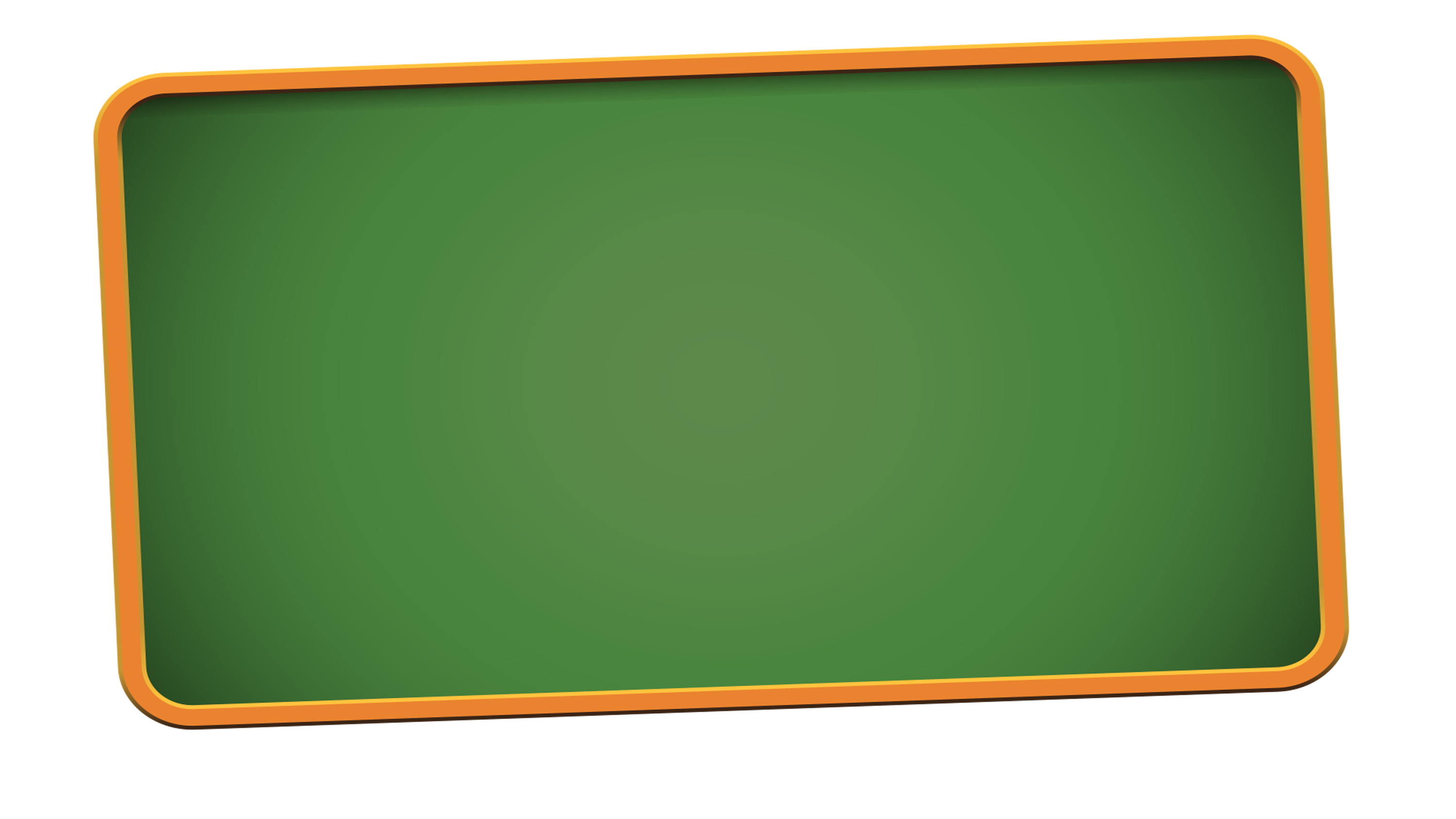 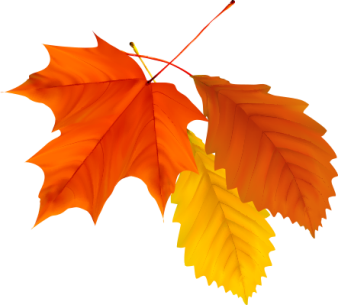 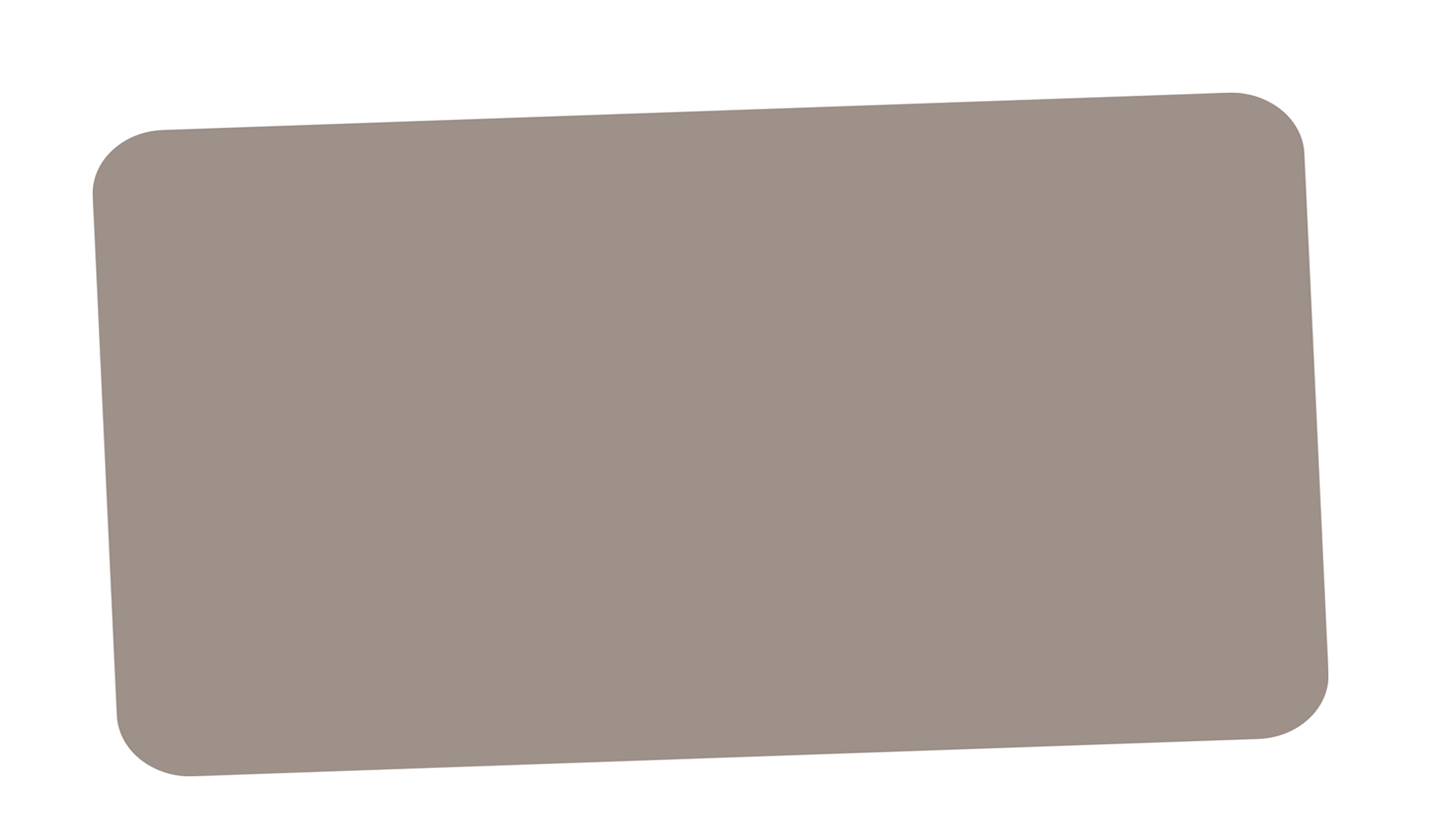 Bài 46: ac   ăc   âc
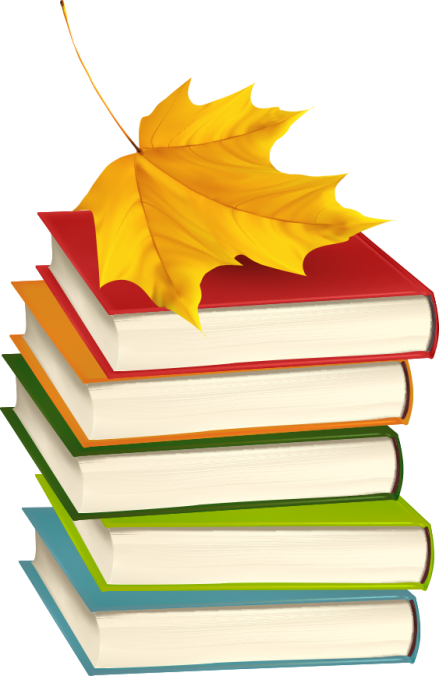 Giáo Viên : Nguyễn Thị Thu Hương
Trường: Tiểu học Dương Quang
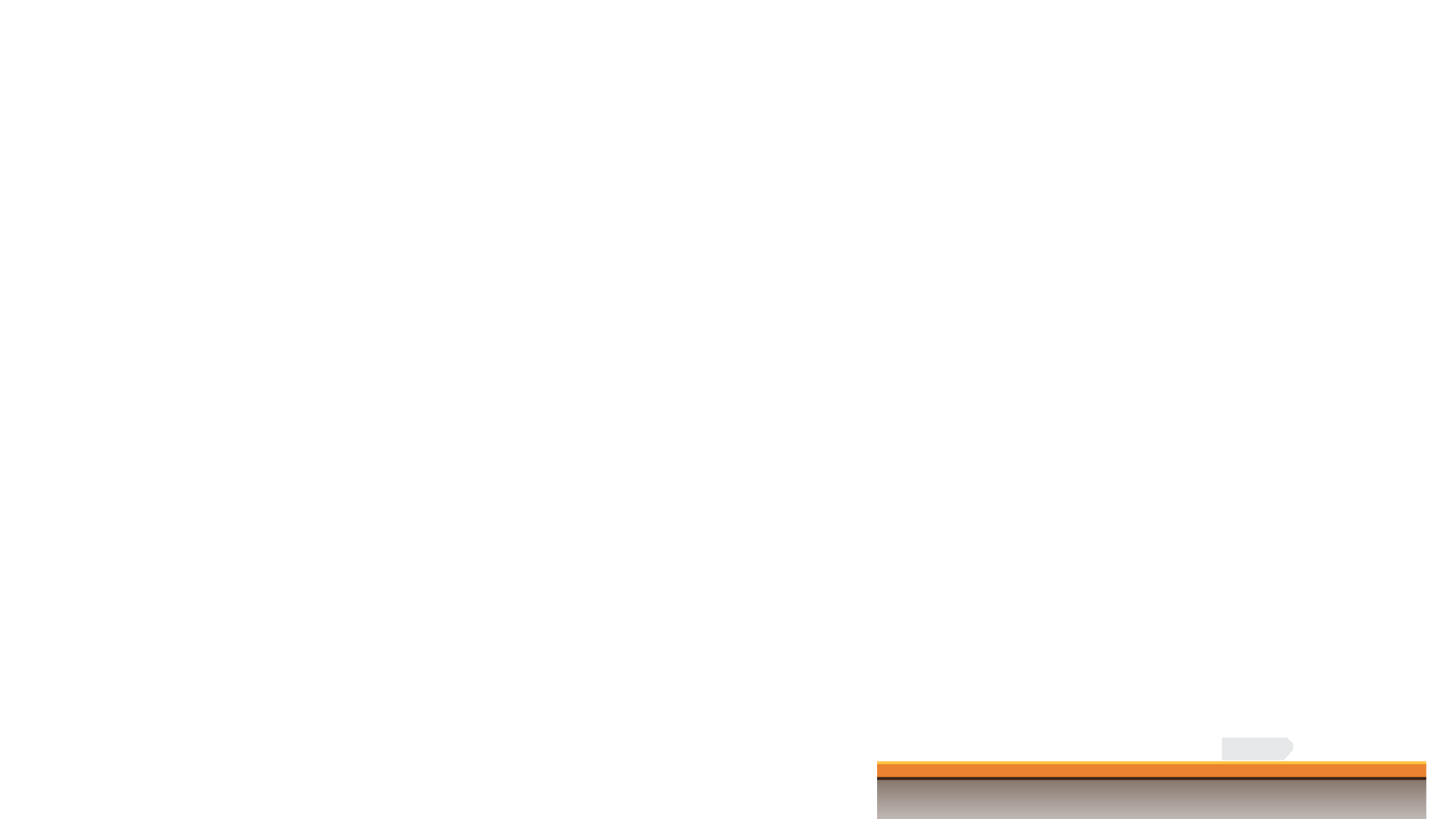 Thiết kế bởi: Hương Thảo – tranthao121004@gmail.com
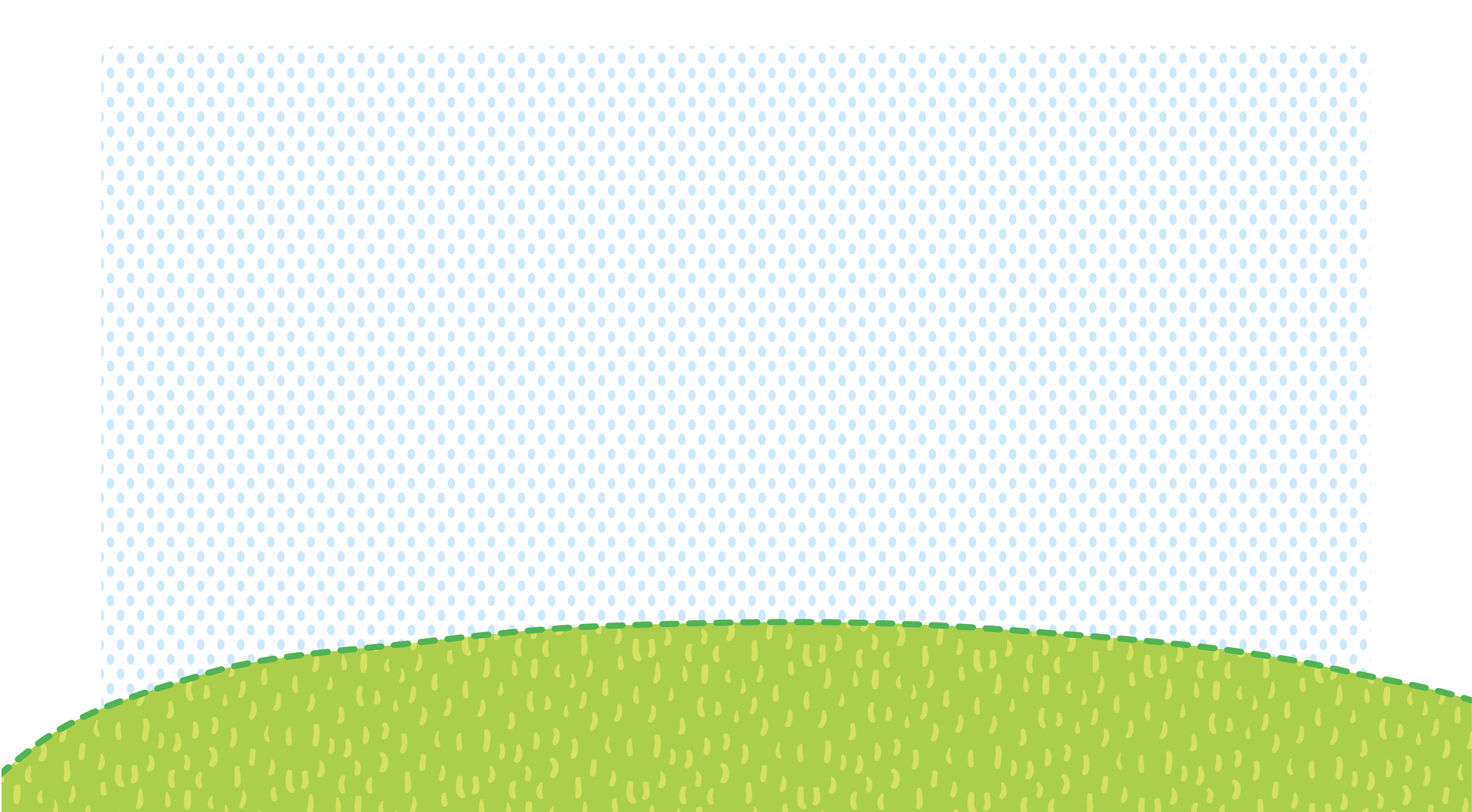 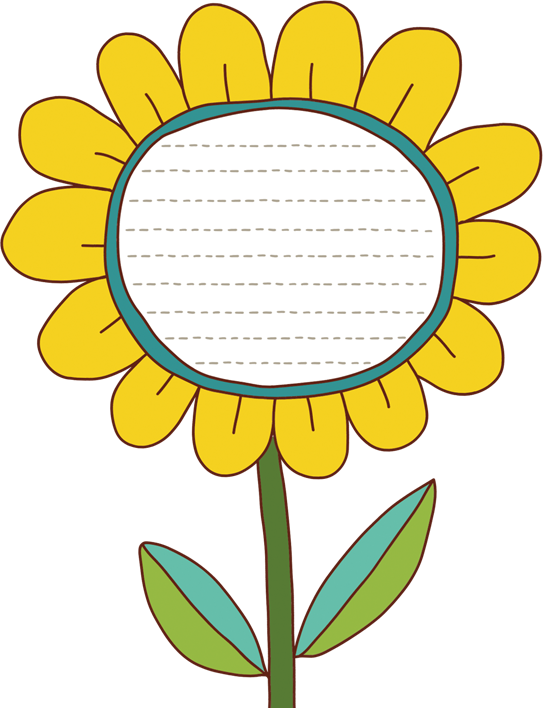 Tiết 1
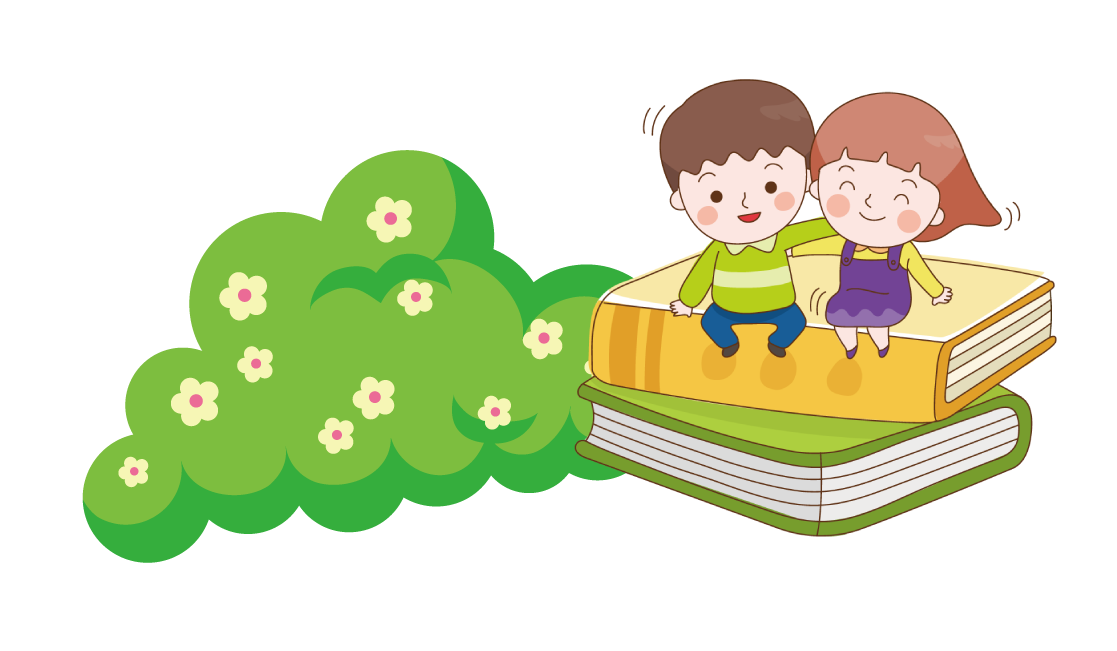 Hương Thảo – tranthao121004@gmail.com
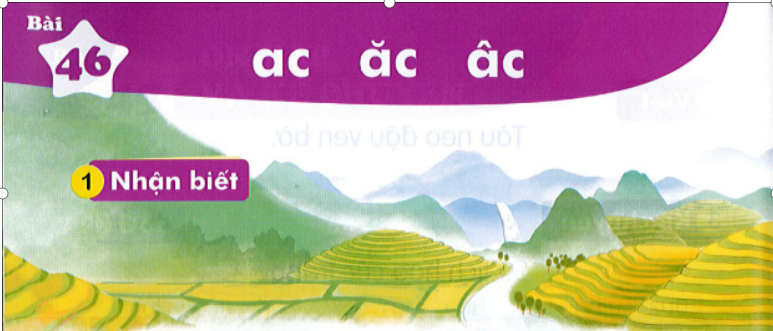 Tây Bắc có ruộng bậc thang,có thác nước.
ăc
âc
ac
so sánh
ac     ăc     âc
a
c
ă
c
â
c
2.Đọc
ac   ăc   âc
th
ac
thác
âc
ăc
gấc    giấc
ăc
mặc    nhắc
lạc    nhạc
ạc
ạc
ăc
2
Đọc
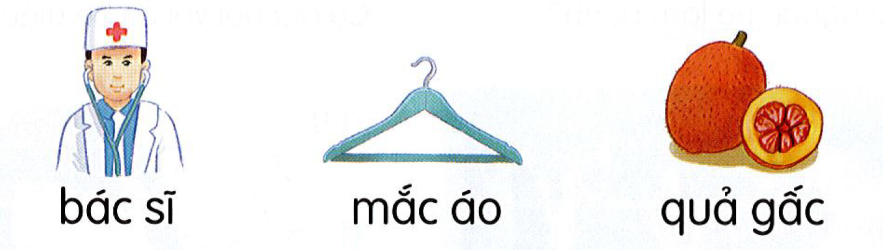 Viết Bảng
14
3
Viết bảng
ǯǯǯǯǯǯǯǯǯǯǯǯǯǯǯǯǯǯǯǯǯ
ǯǯǯǯǯǯǯǯǯǯǯǯǯǯǯǯǯǯǯǯǯ
ǯǯǯǯǯǯǯǯǯǯǯǯǯǯǯǯǯǯǯǯǯ
ǯǯǯǯǯǯǯǯǯǯǯǯǯǯǯǯǯǯǯǯǯ
ǯǯǯǯǯǯǯǯǯǯǯǯǯǯǯǯǯǯǯǯǯ
ac      ăc      âc
mắc áo    quả gấc
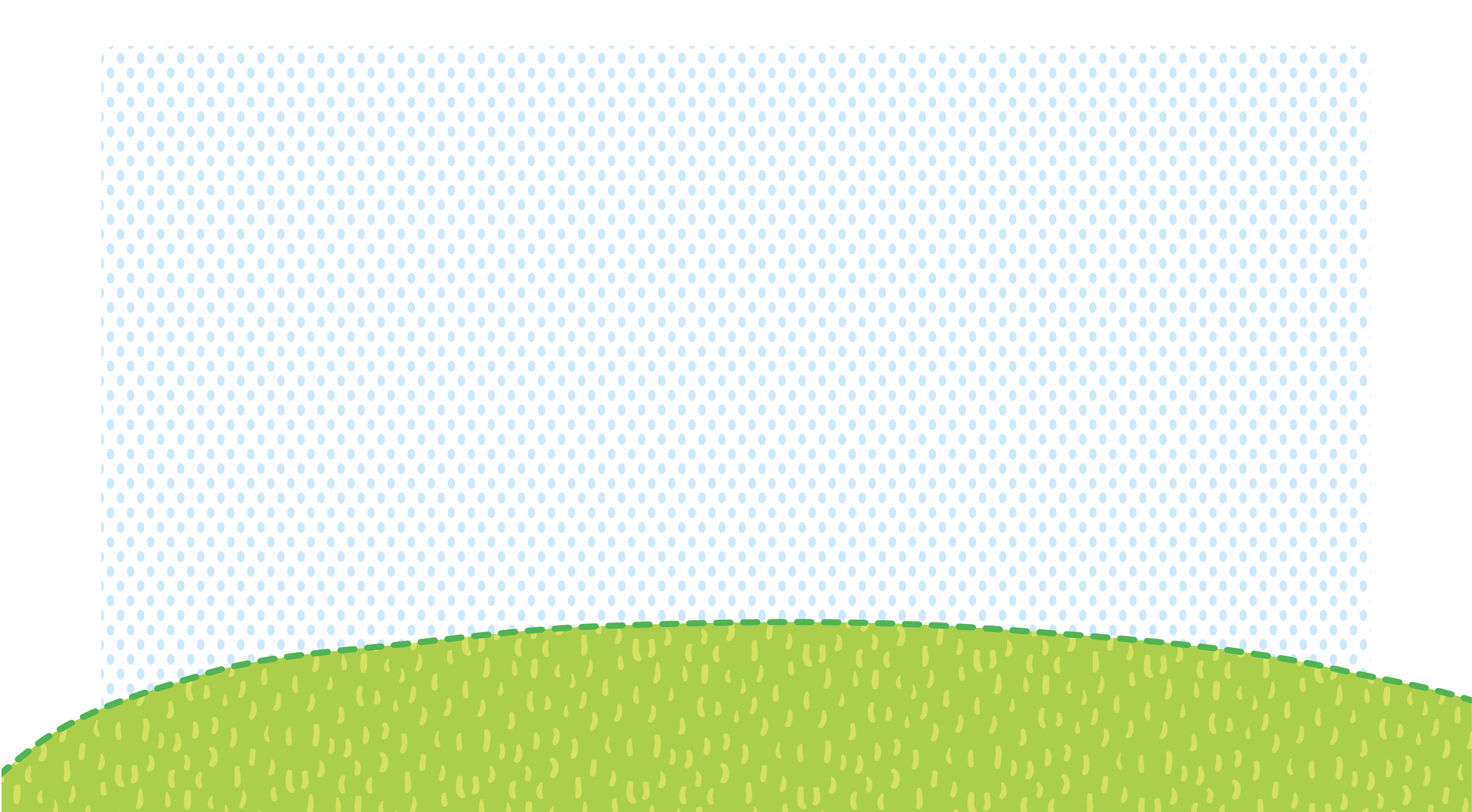 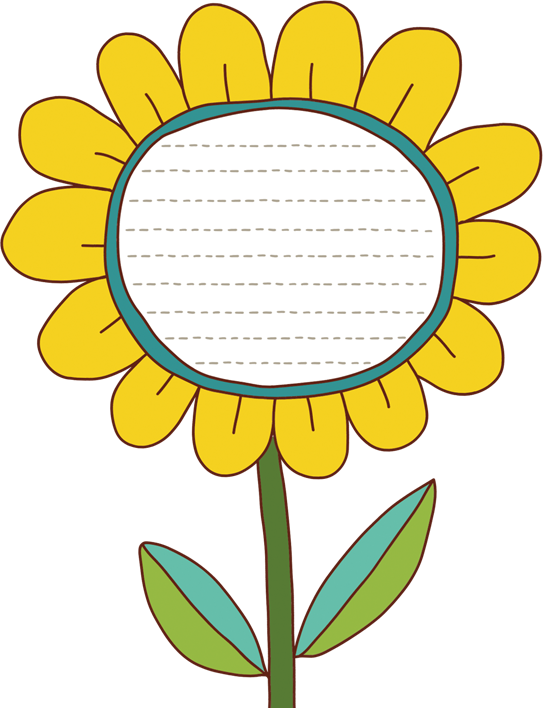 Tiết 2
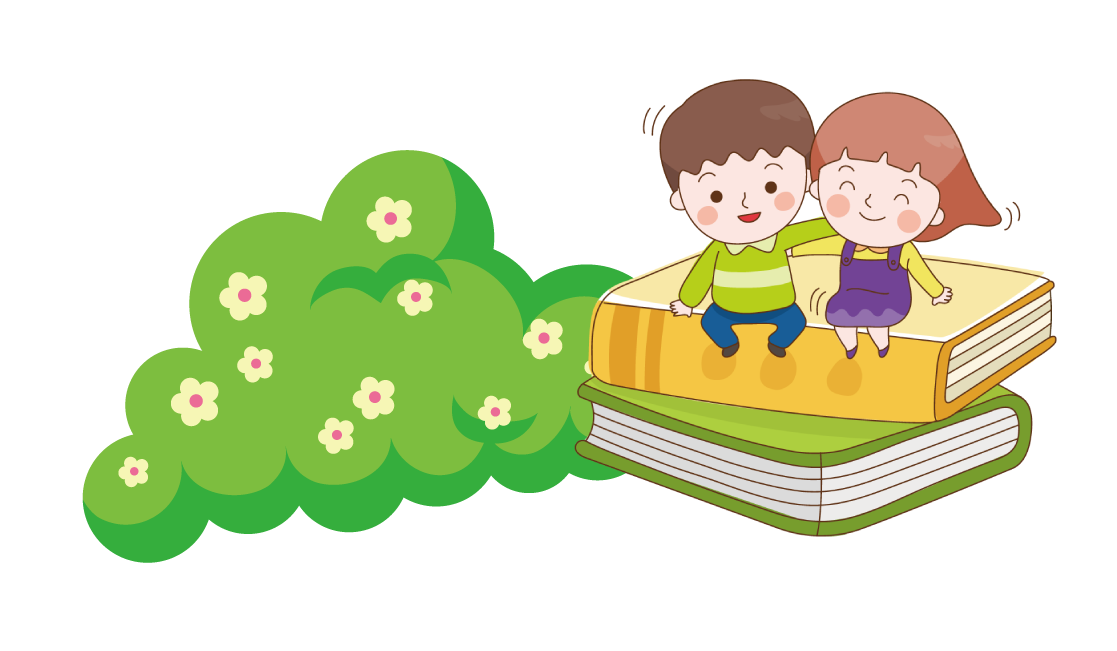 Hương Thảo – tranthao121004@gmail.com
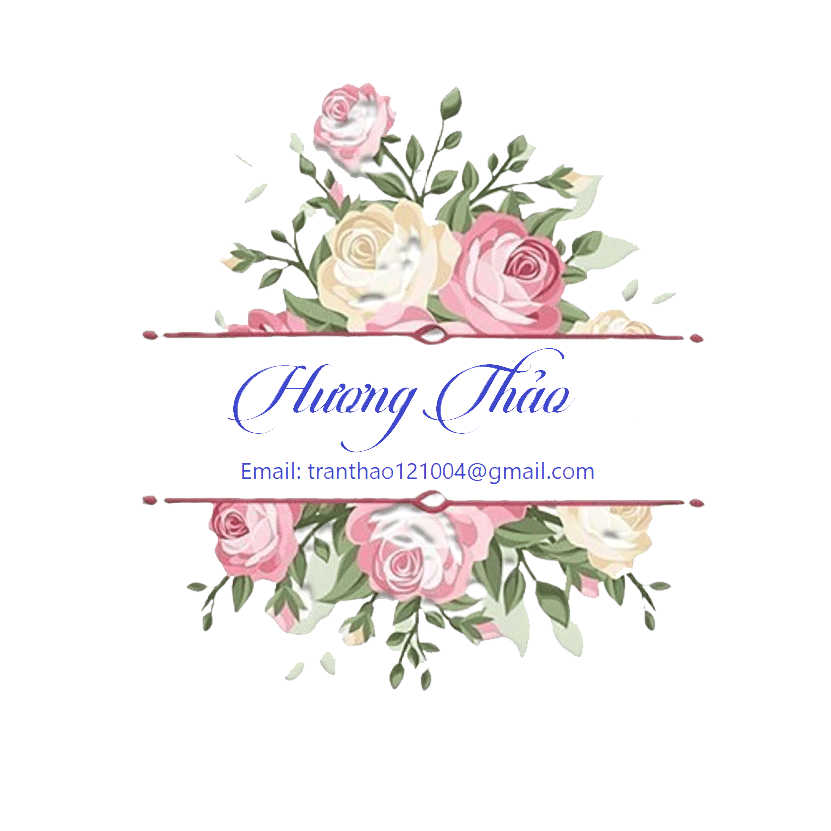 Tập viết
3
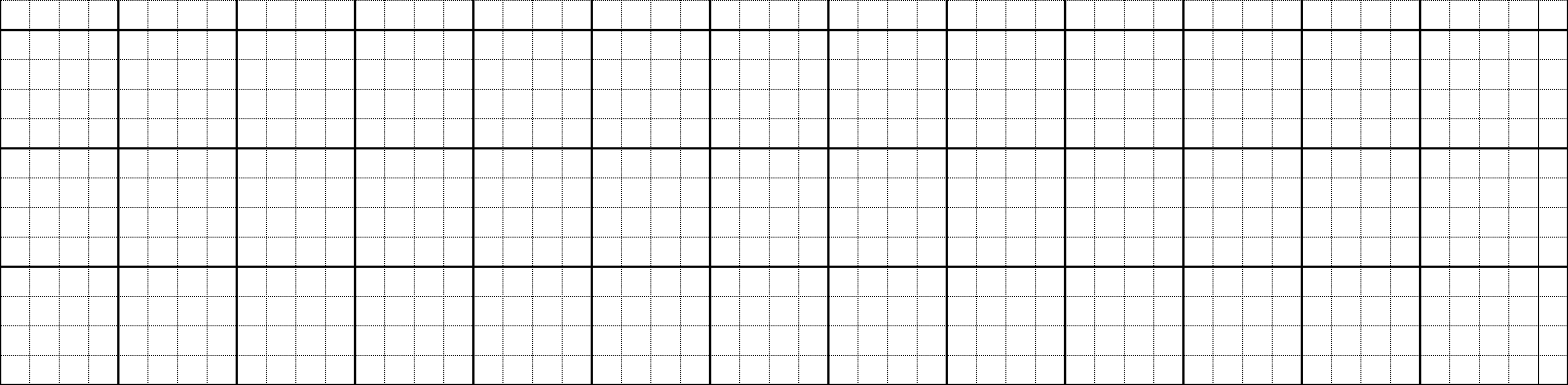 âc
ac
ăc
quả gấc
mắc áo
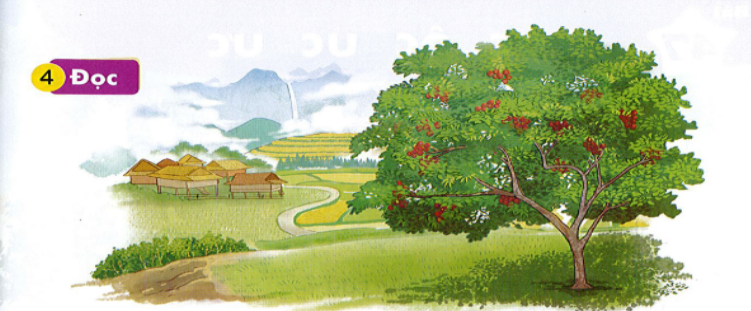 Nếu lên Tây Bắc, bạn hãy đến Sa Pa.Vào mùa hè, mỗi ngày ở đây như có bốn mùa.Sa Pa có Thác Bạc, có Cầu Mây, có các bản Tả Van, Tả Phìn, Sín Chải.
1
Nếu lên Tây Bắc, bạn hãy đến Sa Pa.  Vào mùa hè, mỗi ngày ở đây như có bốn mùa.  Sa Pa có Thác Bạc, có Cầu Mây, có các bản Tả Van, Tả Phìn, Sín Chải.
Tây
Bắc
2
Thác
3
Bạc
các
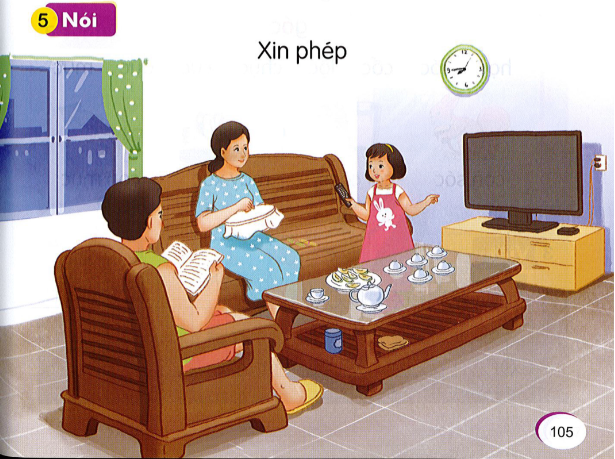 Củng cố
Hộp quà bí mật
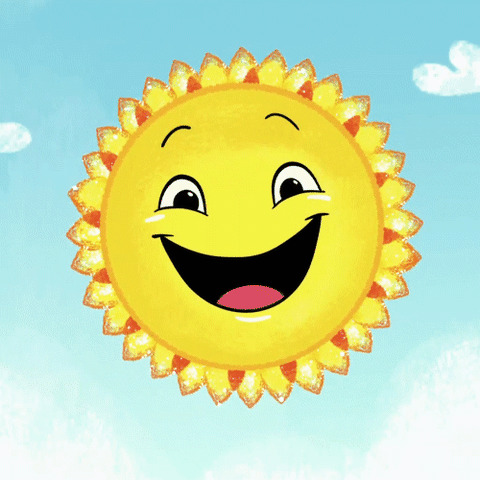 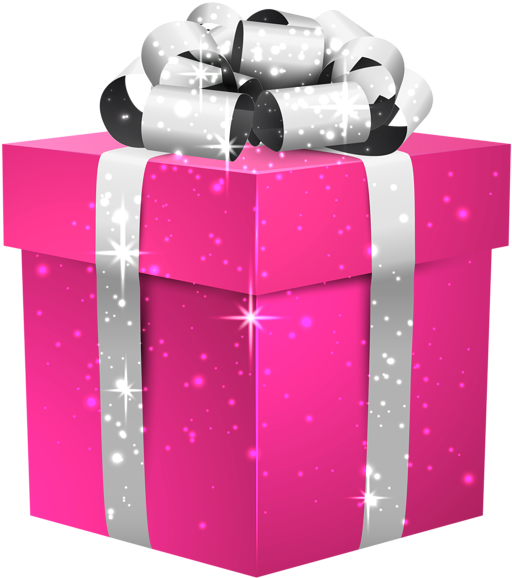 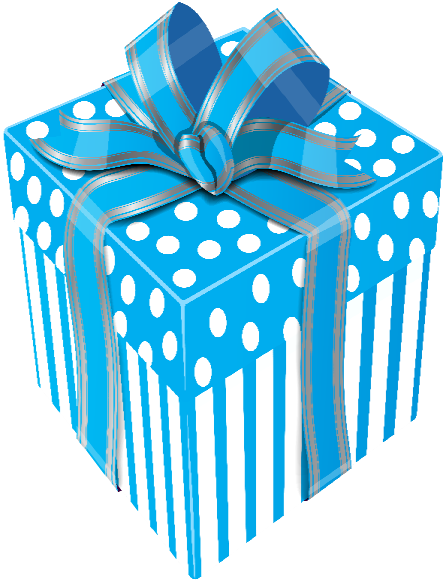 mặc
mắc áo
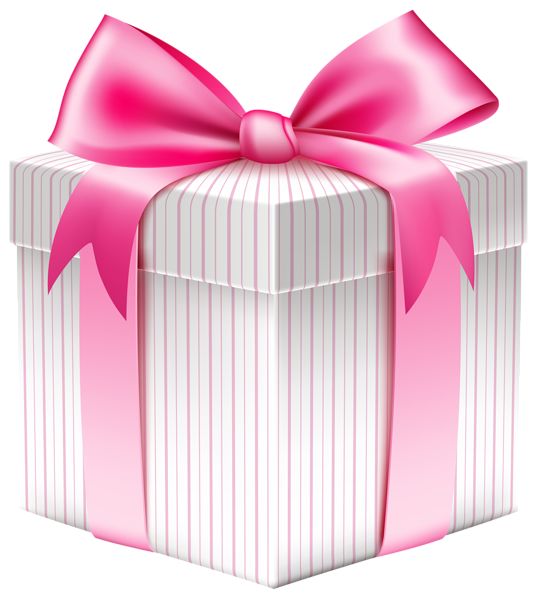 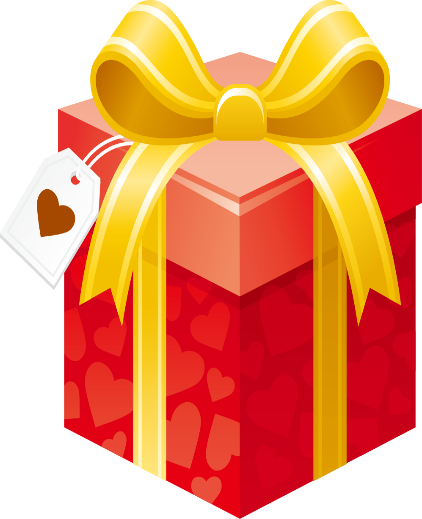 bậc thang
bác sĩ
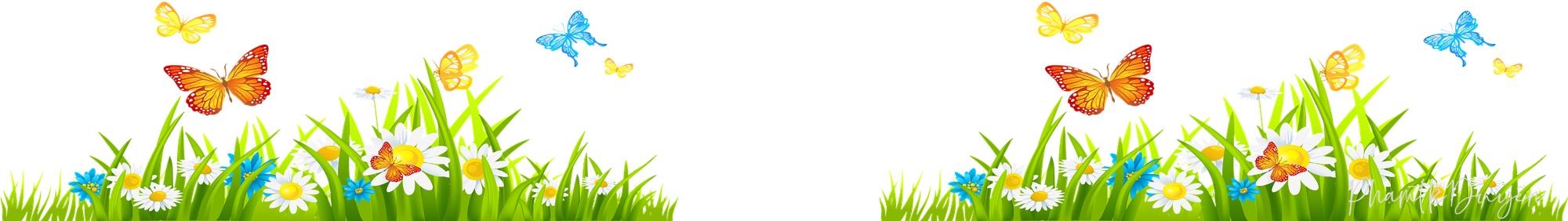 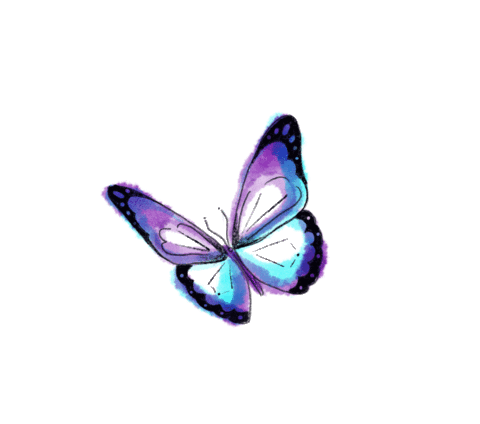 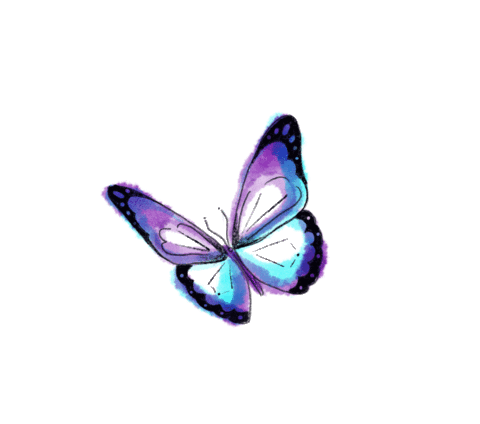 Dặn dòTìm những từ ngữ chứa các vần ac, ăc, âc.